PSP w Dylakach Narodowy Program Rozwoju Czytelnictwa
Prezentacja klas
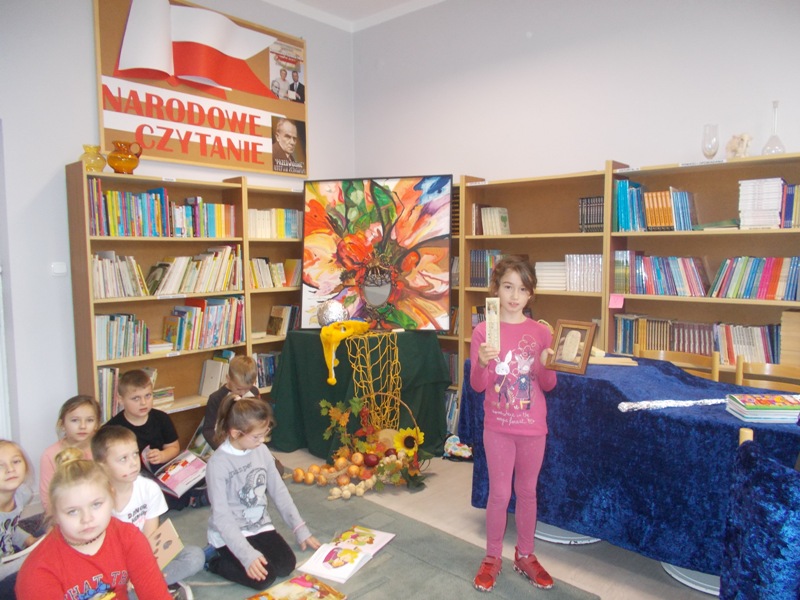 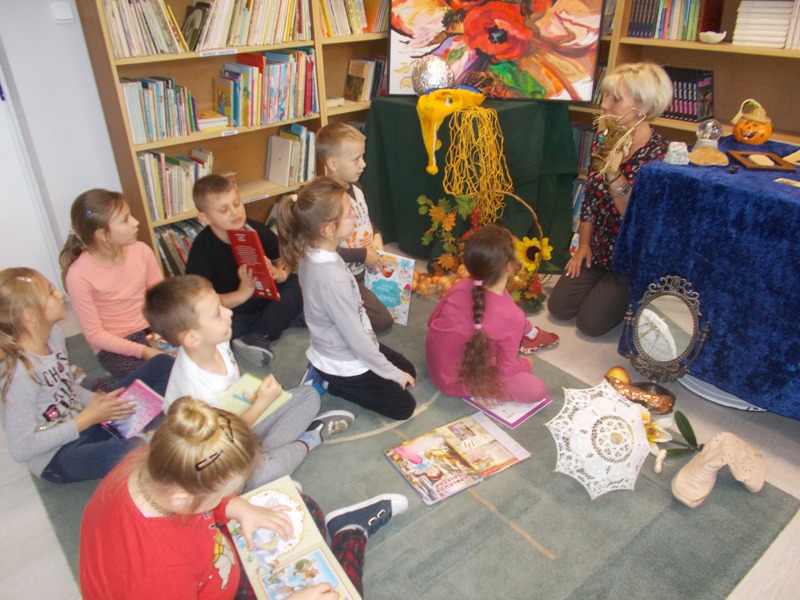 Klasa I
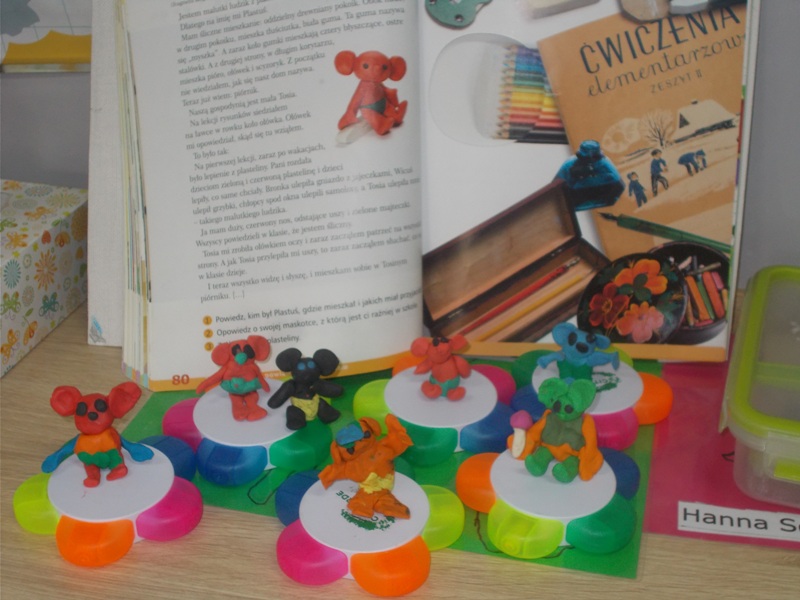 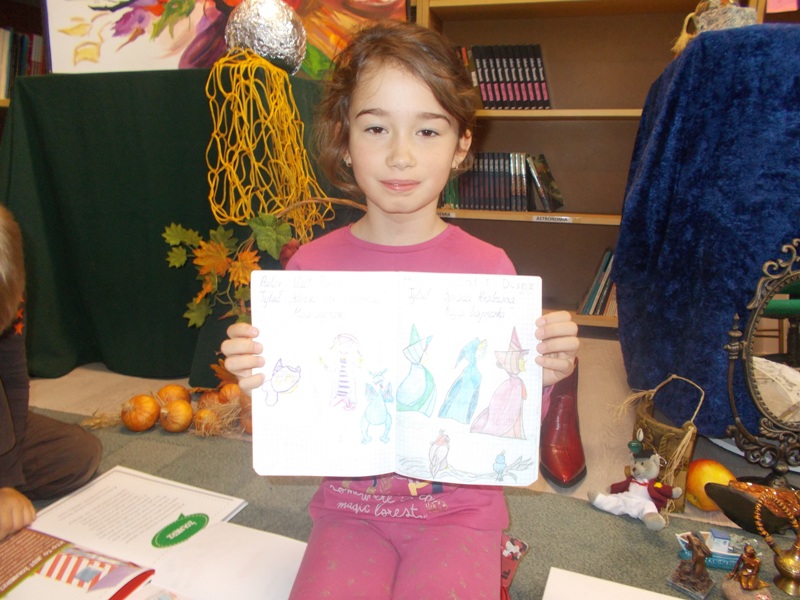 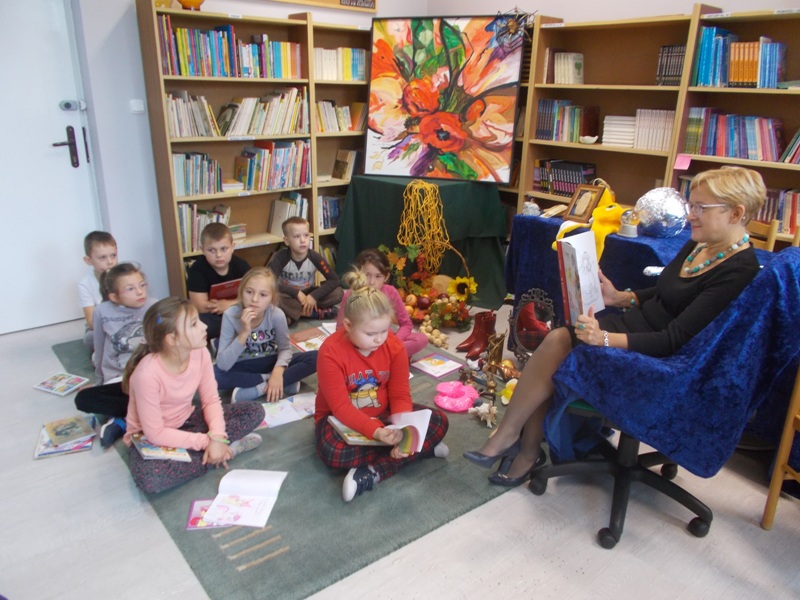 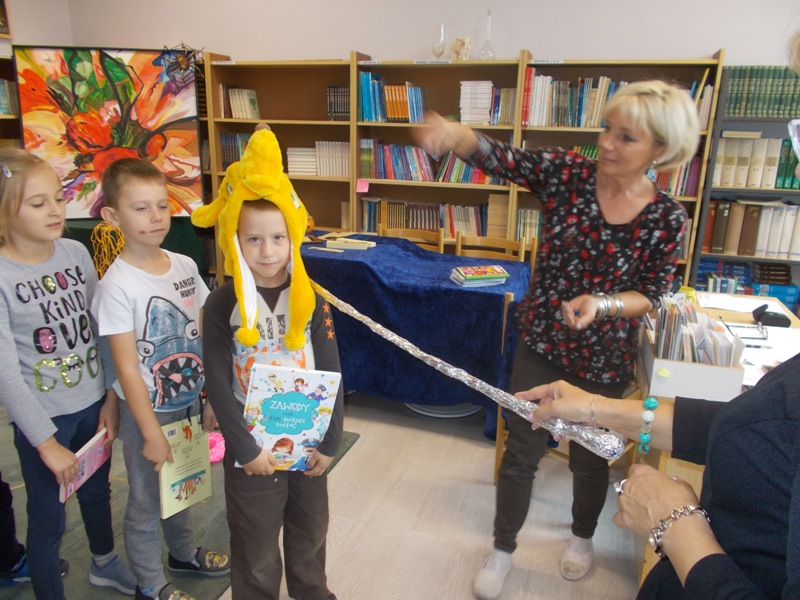 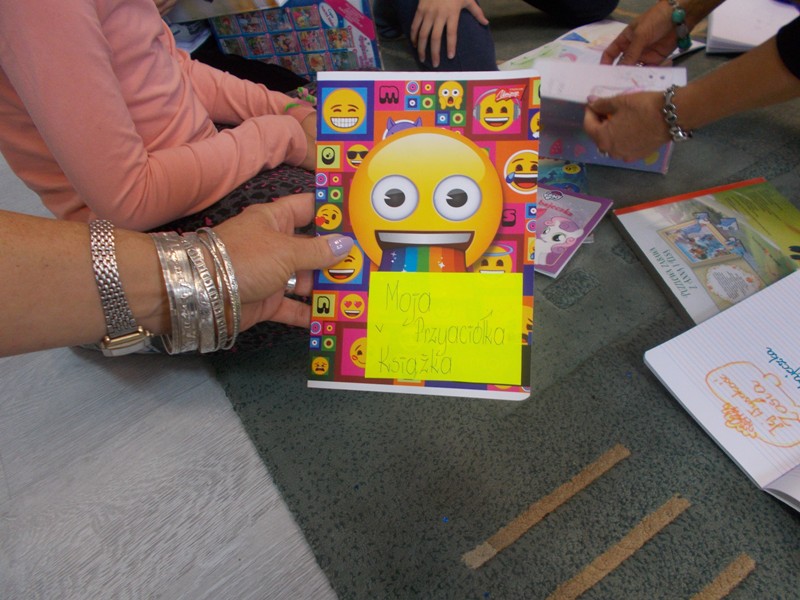 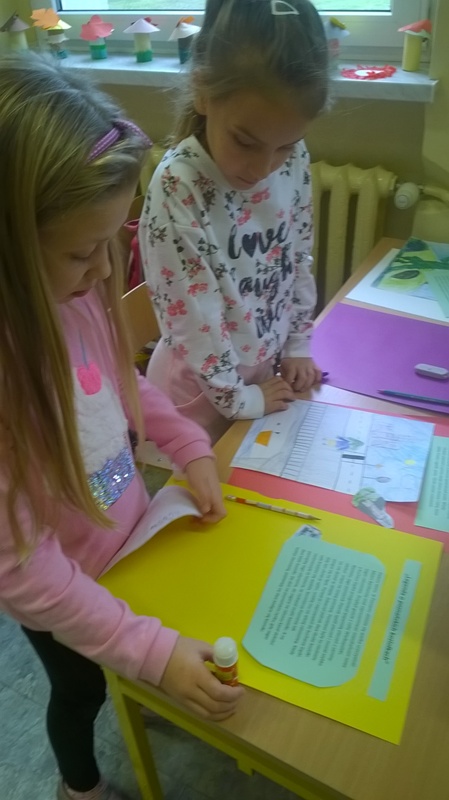 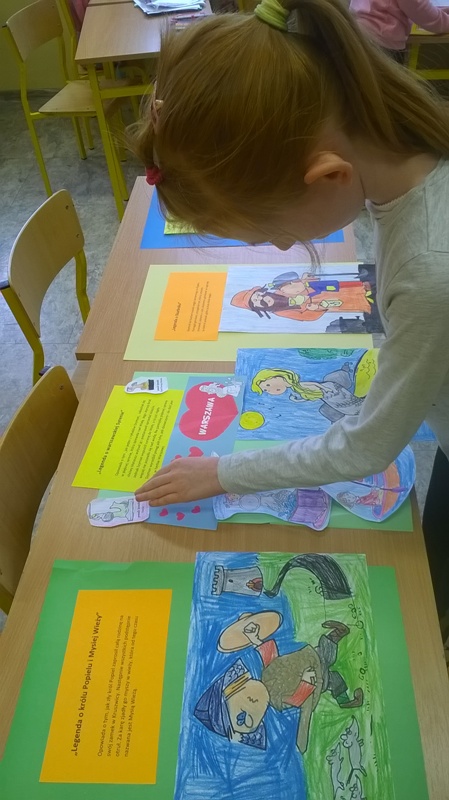 Klasa II
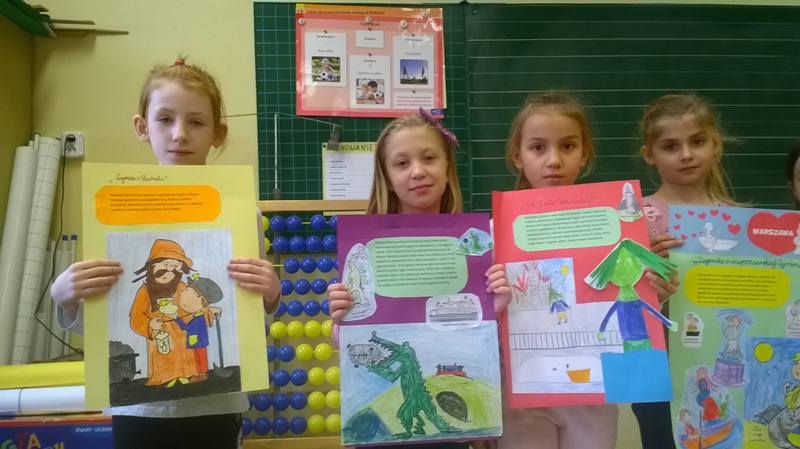 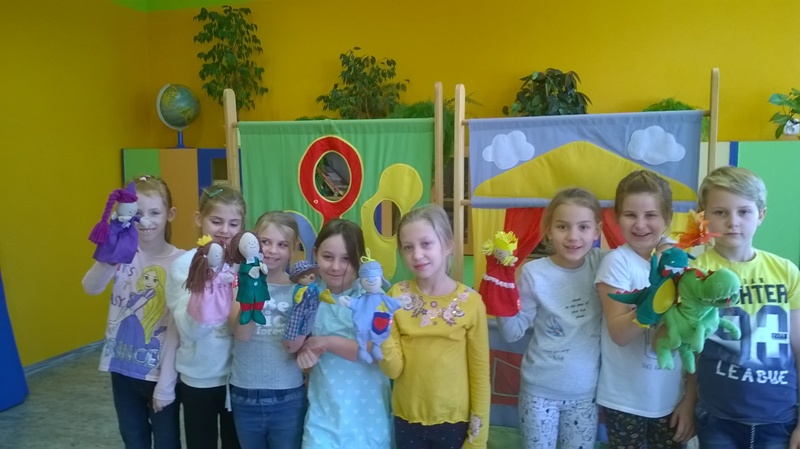 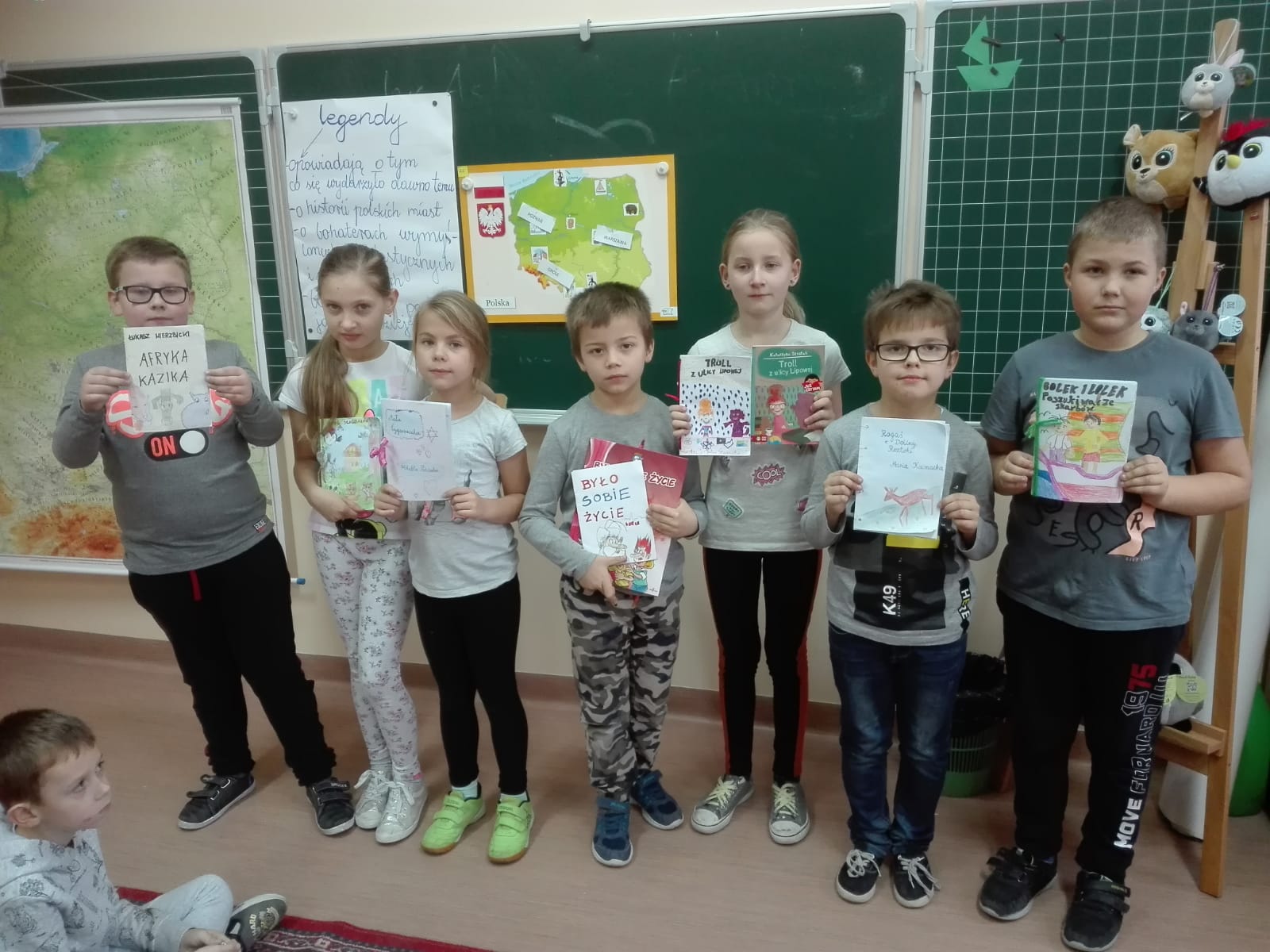 Klasa III
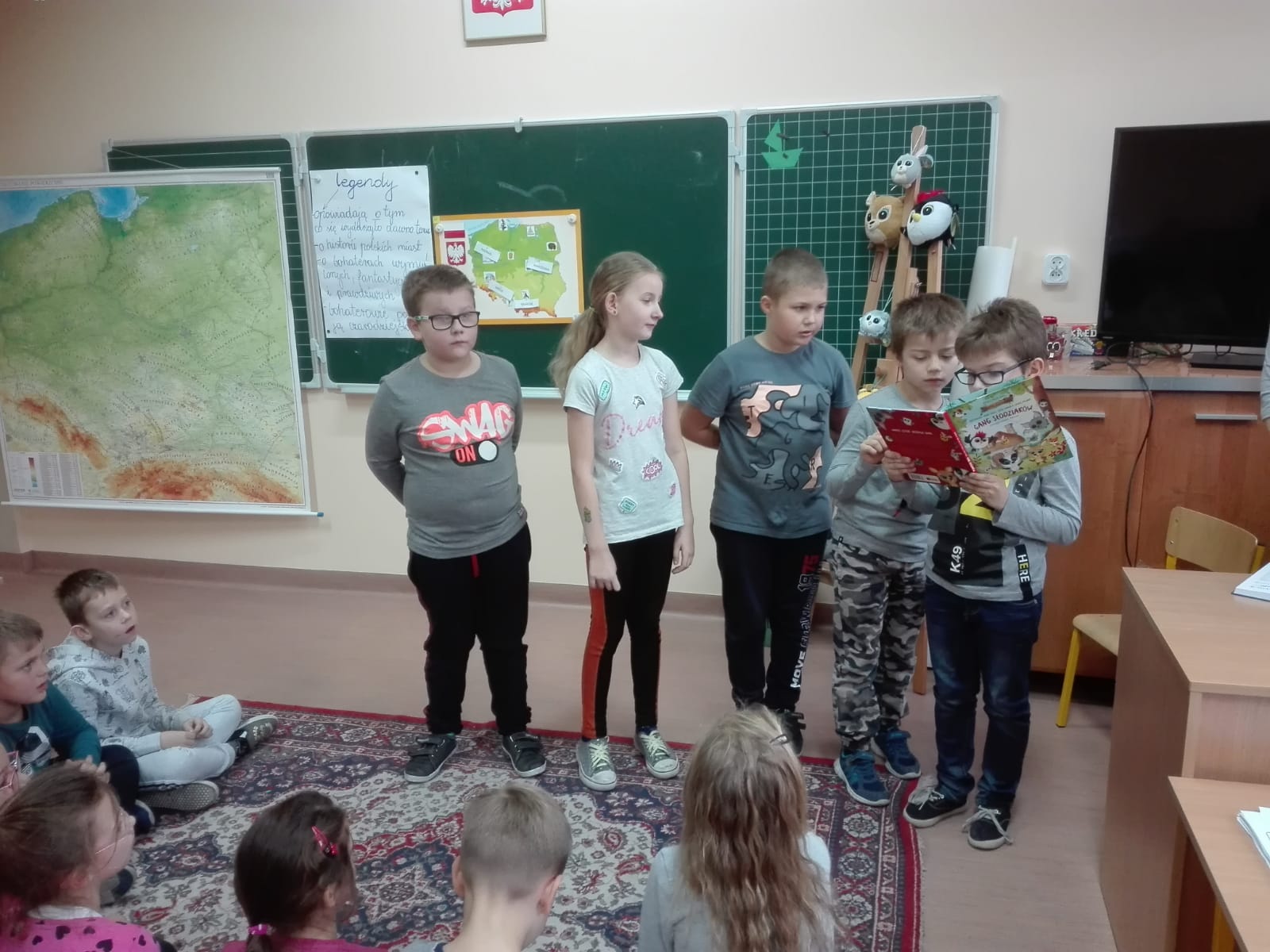 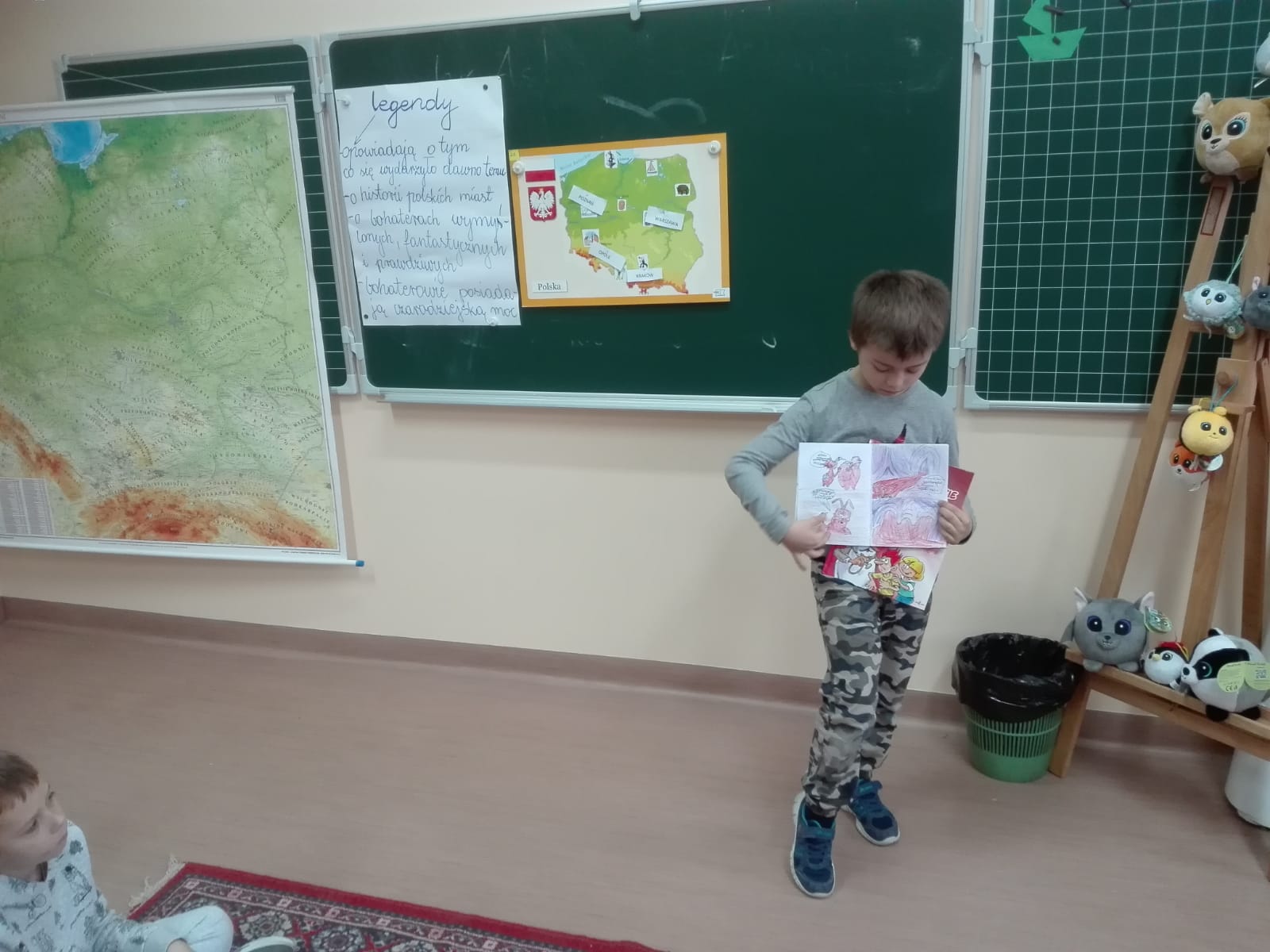 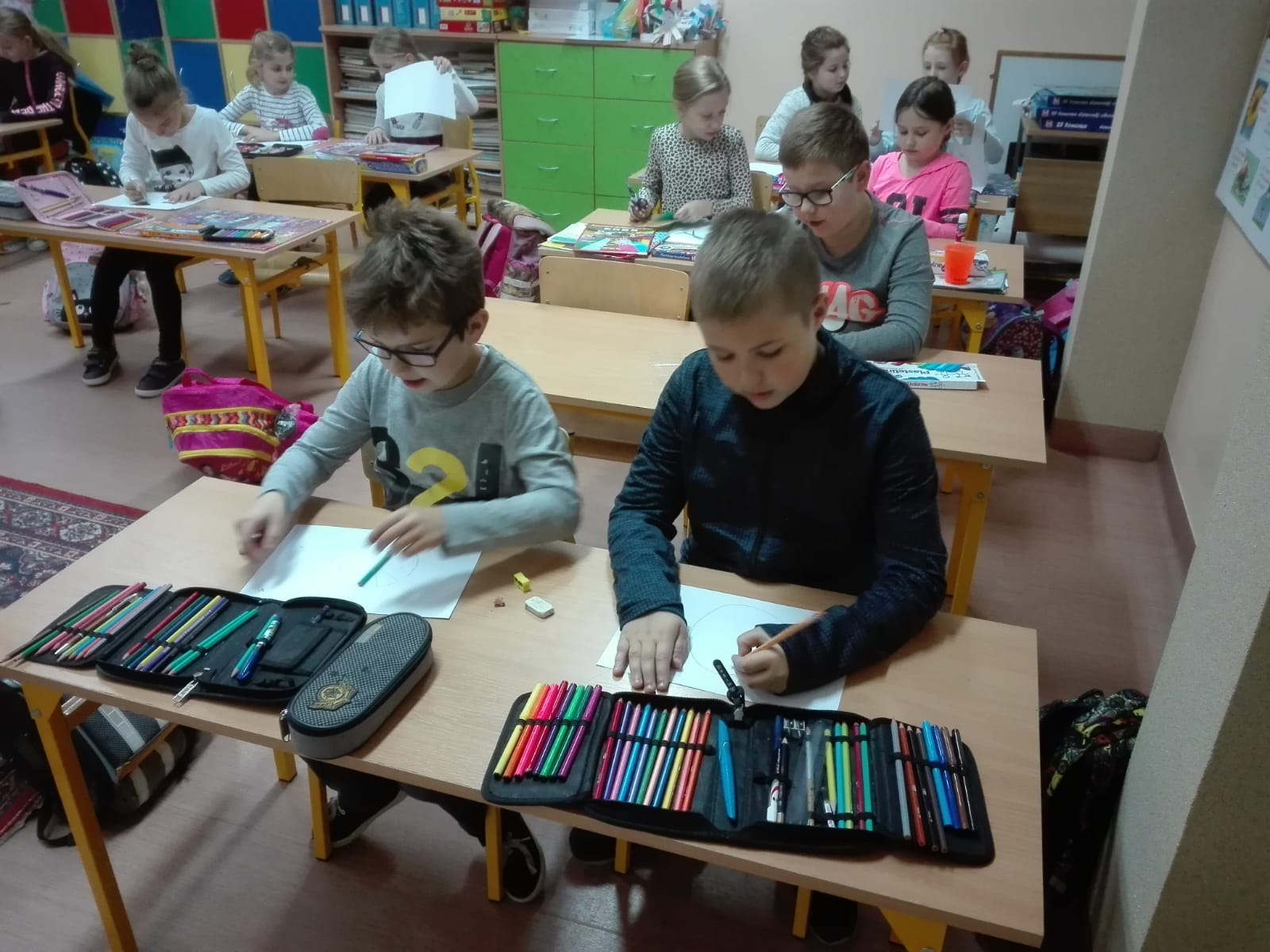 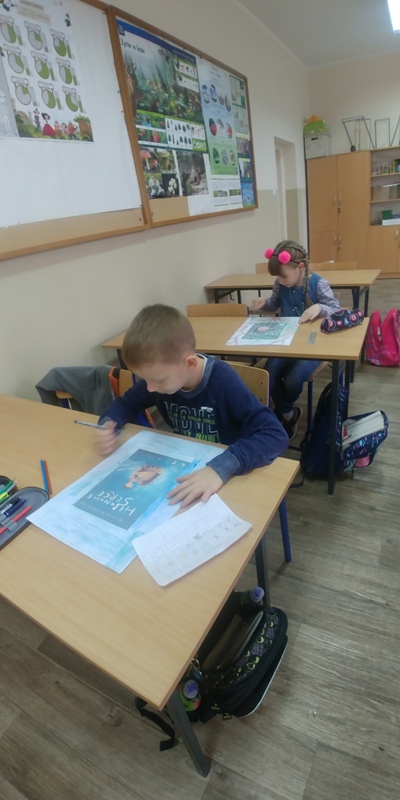 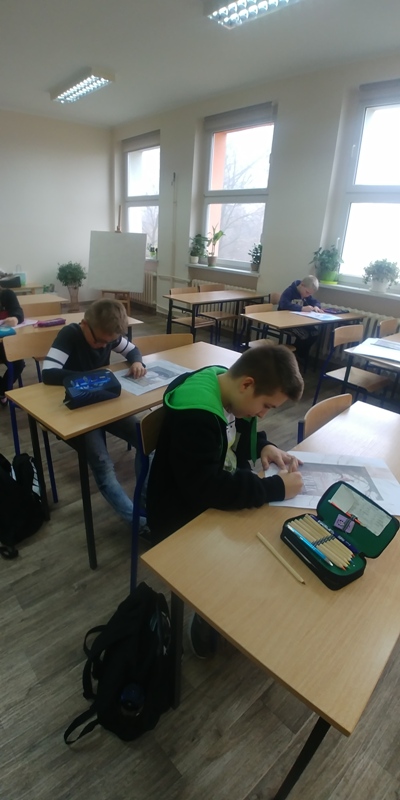 Klasa IV
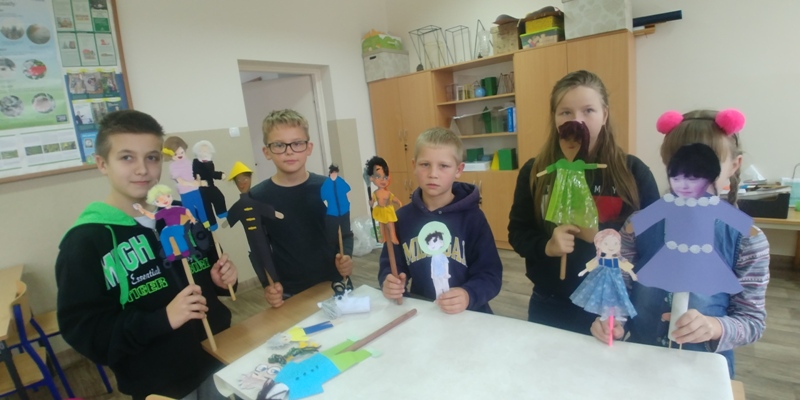 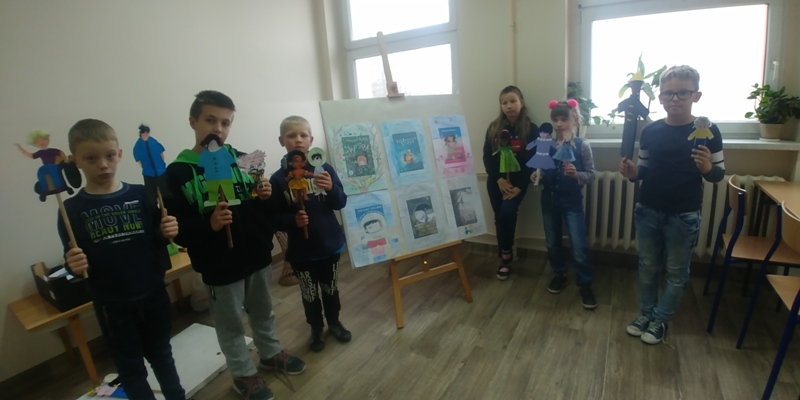 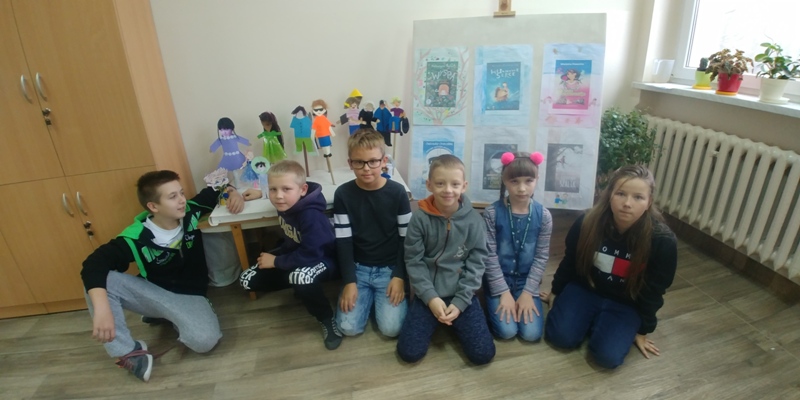 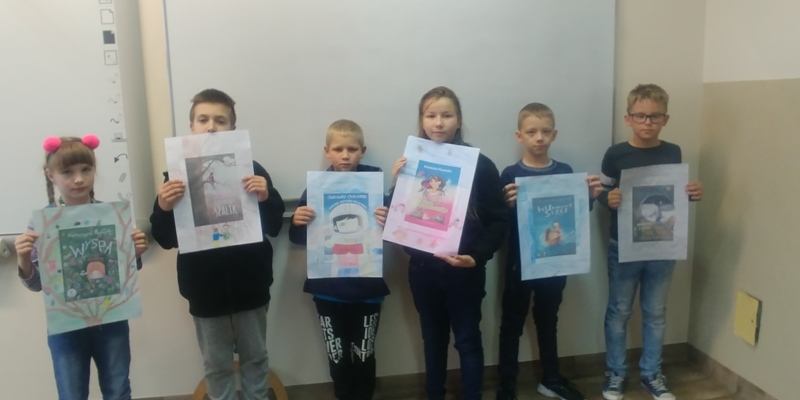 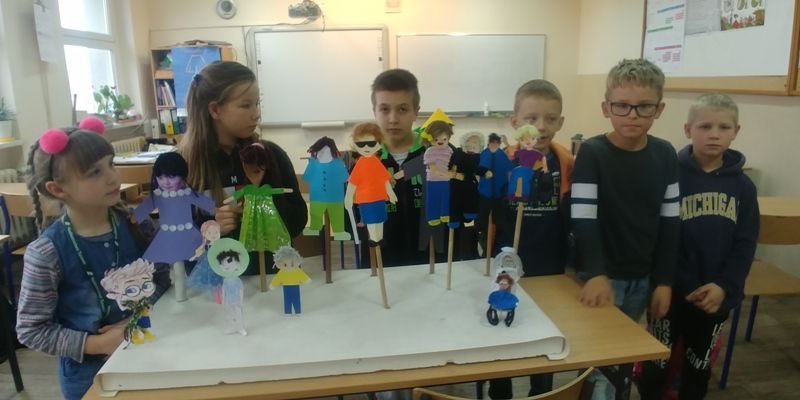 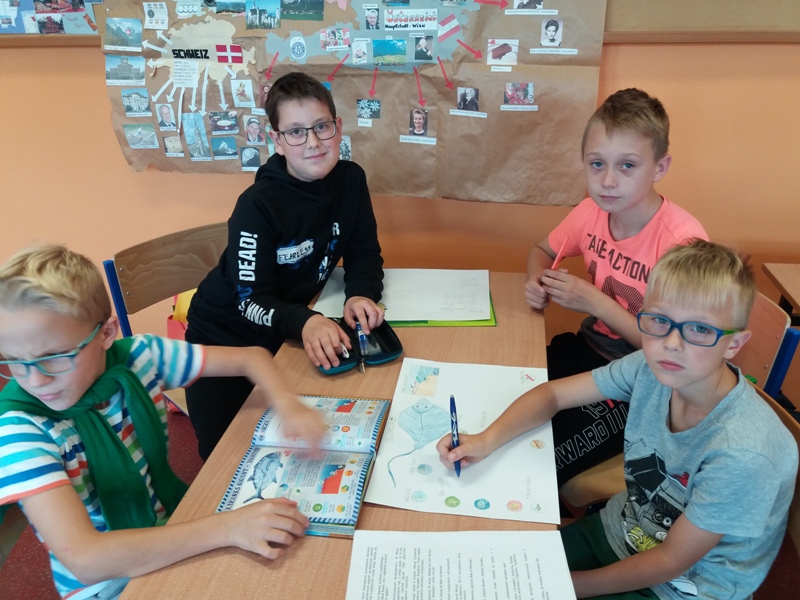 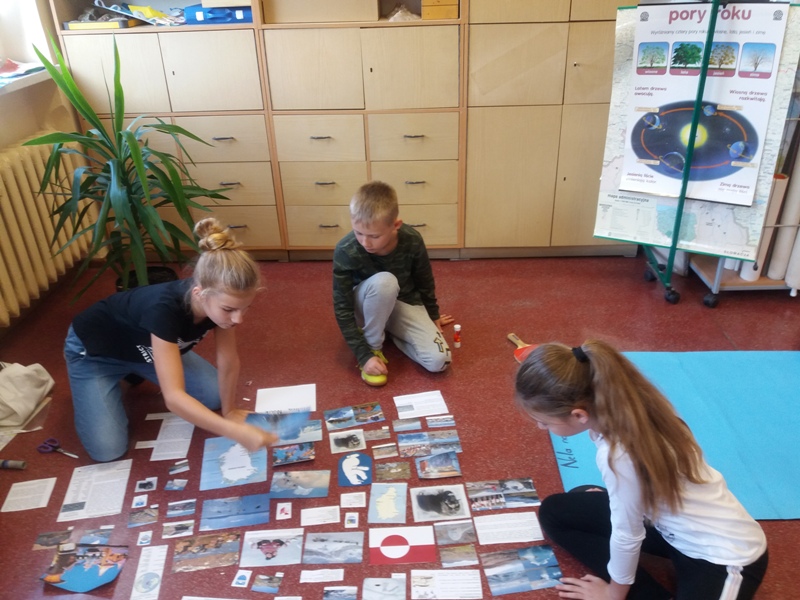 Klasa V
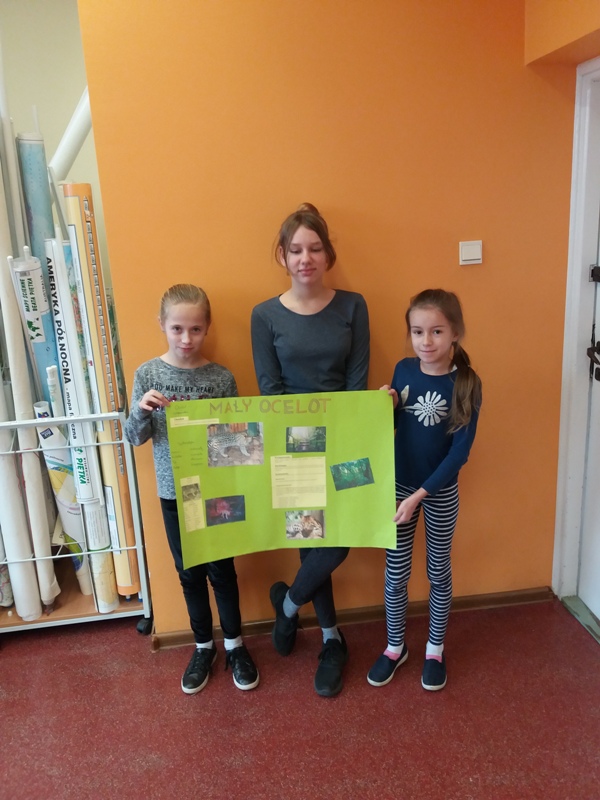 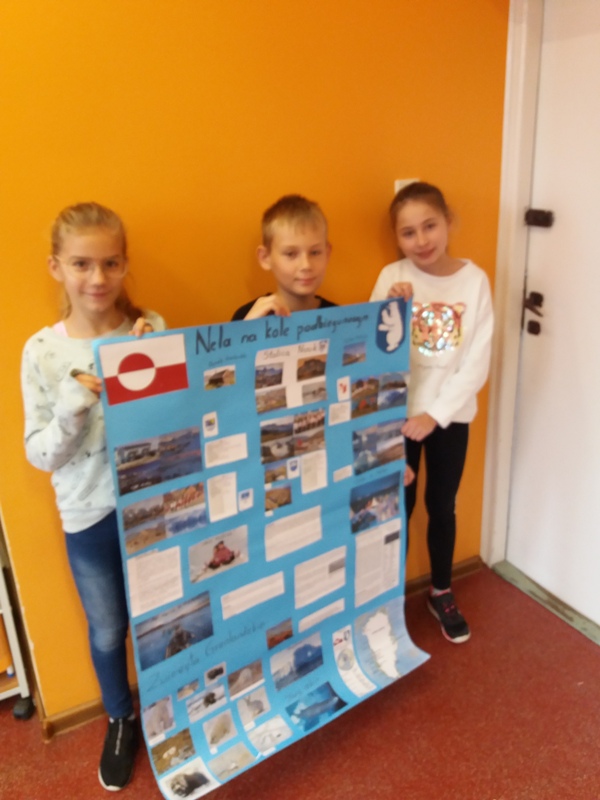 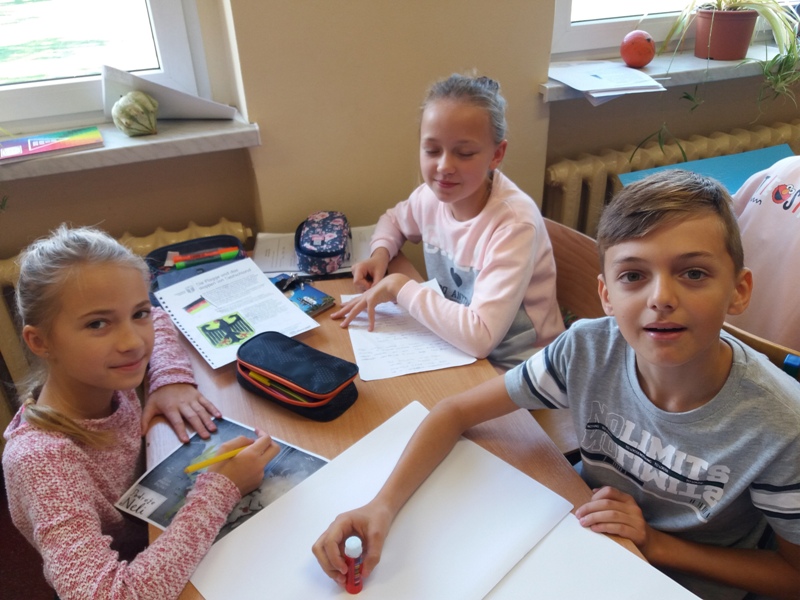 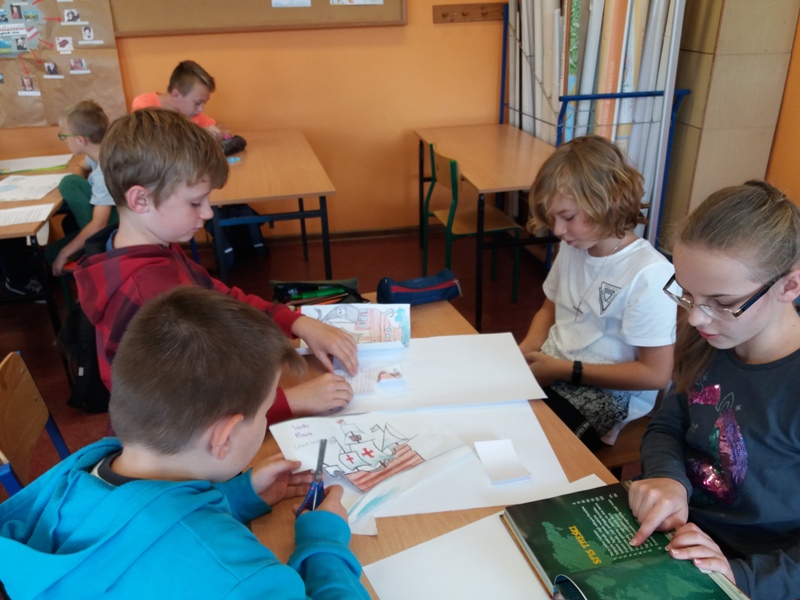 Klasa VIII
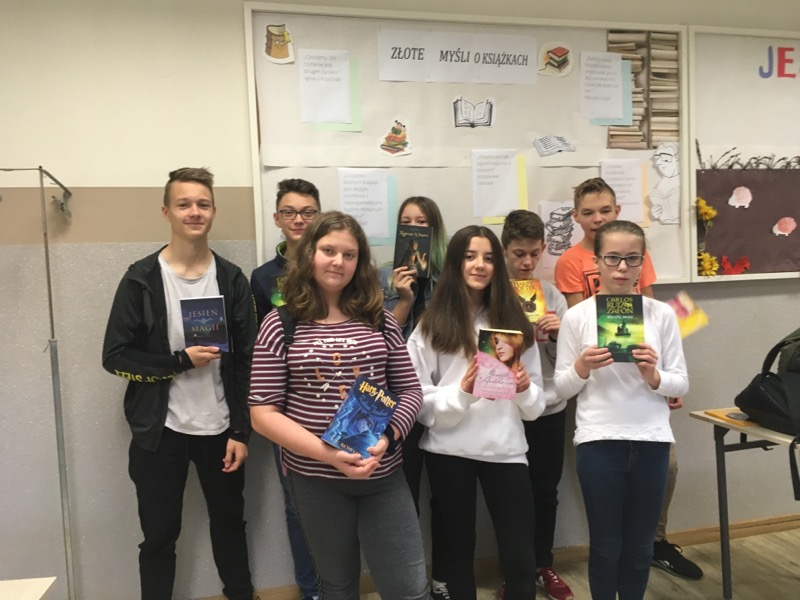